Carolina Contextual Grading Initiative – Transcript Details
Andrew J. Perrin 
Faculty Council – Friday, November 21, 2014
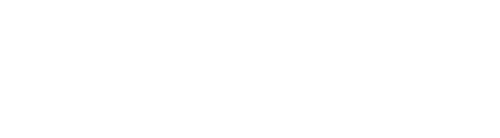 Carolina Contextual Grading Initiative
Policy passed April 23, 2010
Implementation passed April 15, 2011
Faculty grading dashboard released June, 2013 				(redevelopment underway)
Contextualized Transcripts begin this semester
Contextualized Transcript: Added Elements
For each reportable class (10 students earning undergraduate grades):
Median grade in section
Percentile range in section
Section size
For each term, and cumulatively throughout the undergraduate career:
Number of grades above, at, below median, term and cumulative
Schedule Point Average (SPA), term and cumulative
[Speaker Notes: Median - The median grade earned by undergraduate students earning quality points in the class.
Percentile Range - The relative ranking of a grade com-pared to all grades received in the class. Since several students in a class may earn the same grade, the range includes all students with the same grade. For example, a grade with a percentile range of 80% - 70% was higher than 70% of all other grades received, lower than 20%, with 10% receiving the same grade. 
Size - The number of undergraduate students earning quality points in the class. 
Schedule Point Average (SPA) - The average of the median grades for the student’s contextualized classes weighted by the number of credit hours for each of these classes.]
Carolina Contextual Grading Initiative
Balances academic freedom and diversity with academic quality
Reduces students' incentive to “grade-shop” for courses
SPA allows focus on UNC career, not just individual courses
SPA may allow for fairer cross-department comparisons
Fully faculty-driven initiative
Thanks
Donna Gilleskie
Christian Iliadis
Candy Davies
Christopher Derickson
Roberta Norwood
David Pass
Questions and Input
andrew_perrin@unc.edu